Chủ đề
Linh kiện bán dẫn và IC
A. Linh kiện bán dẫn và IC
I. Điôt bán dẫn
1. Cấu tạo và kí hiệu
Cấu tạo
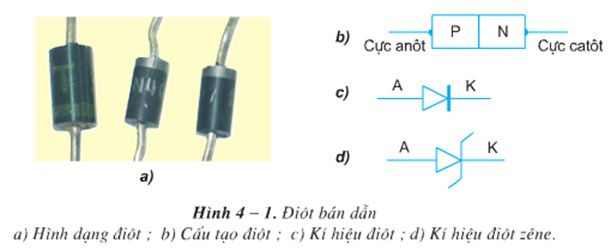 - Có 1 lớp tiếp giáp P-N
- Có 2 điện cực (A) và (K)
- Vỏ là thủy tinh, nhựa, kim loại
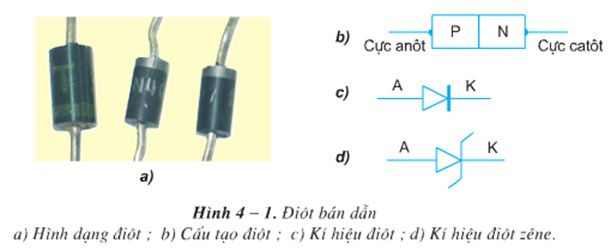 Kí hiệu:
2. Phân loại
Theo công nghệ chế tạo
Theo chức năng
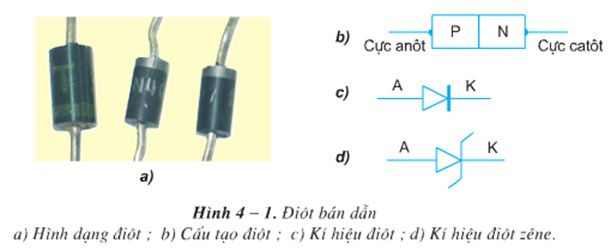 Điôt chỉnh lưu: 
biến dòng xoay chiều thành dòng 1 chiều
Điôt tiếp điểm: chỗ tiếp giáp P-N rất nhỏ, cho dòng điện nhỏ đi qua để tách sóng và trộn tần
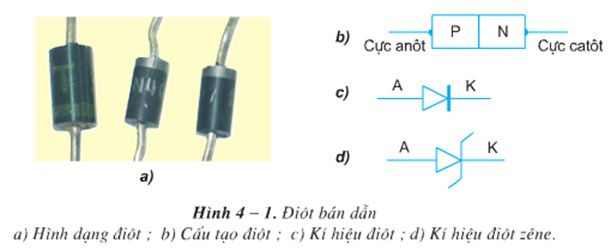 Điôt ổn áp: 
để ổn định điện áp 1 chiều
Điôt tiếp mặt: chỗ tiếp giáp P-N lớn, cho dòng điện lớn đi qua để chỉnh lưu
Điôt phát quang: 
thông báo, báo hiệu, báo nguồn,…
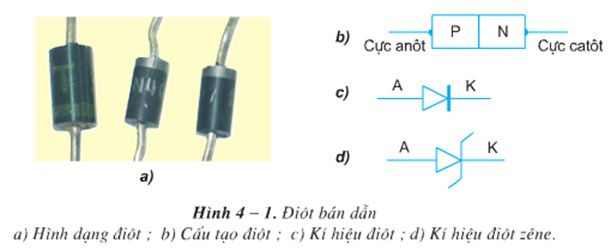 II. Tranzito
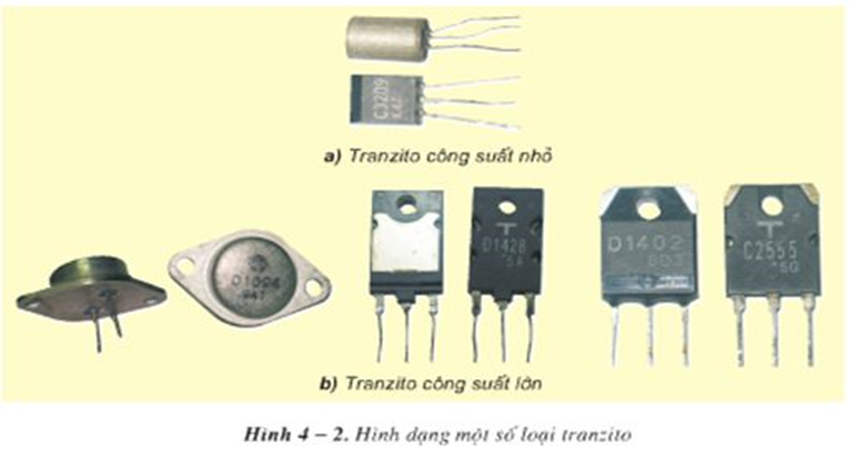 1. Cấu tạo, kí hiệu và công dụng
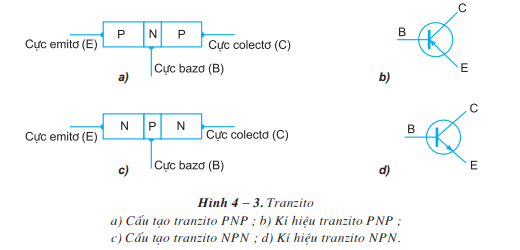 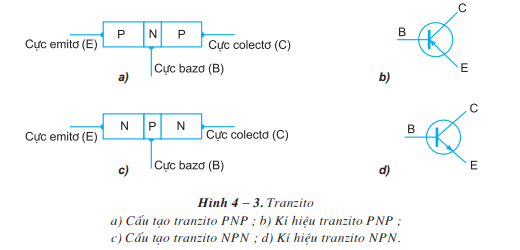 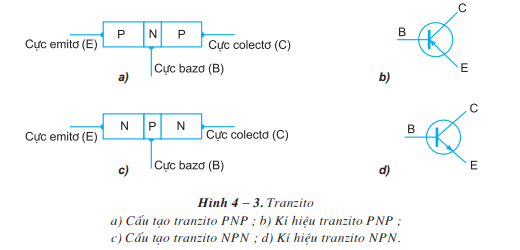 Có 2 lớp tiếp giáp P-N
Có 3 điện cực: B, C, E
Vỏ bọc bằng nhựa, thủy tinh hoặc kim loại
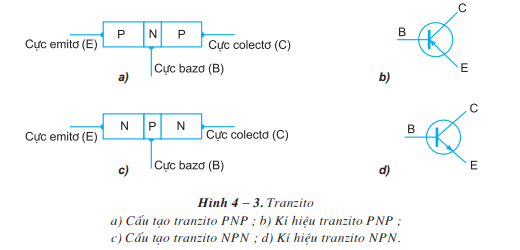 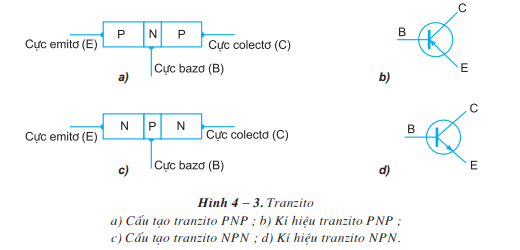 Dùng để khuếch đại tín hiệu, tạo sóng, tạo xung…
Công dụng
III. Tirixto ( Điôt chỉnh lưu có điều khiển)
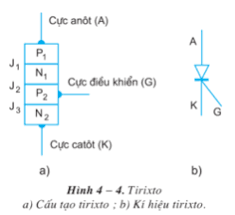 * Cấu tạo
G
* Kí hiệu:
A
K
* Công dụng: dùng trong mạch chỉnh lưu và điều khiển
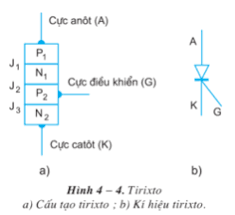 IV. Triac và Điac
1.Cấu tạo, kí hiệu và công dụng
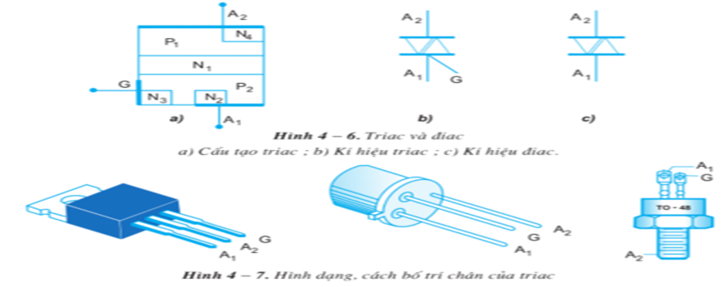 * Cấu tạo
* Kí hiệu
* Công dụng
2. Nguyên lí làm việc và số liệu kĩ thuật (SGK)
ĐIAC
TRIAC
Không có cực G nên được kích mở bằng cách nâng cao điện áp đặt vào 2 cực
V. Quang điện tử (SGK)
Là linh kiện có thông số thay đổi theo độ chiếu sáng dùng trong các mạch điện tử điều khiển bằng ánh sáng
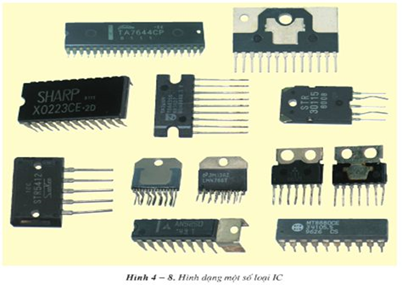 VI. Vi mạch tổ hợp (IC)
IC là vi mạch điện tử tích hợp được chế tạo bằng công nghệ đặc biệt, tinh vi và chính xác.
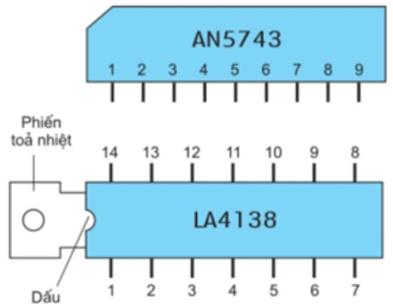 Trên chất bán dẫn si làm nền, người ta mắc nối các linh kiện như tụ điện, điôt, điện trở... theo từng nguyên lí làm việc để tạo thành IC.
B. Thực hành Điôt – Tirixto – Triac
I.Chuẩn bị ( SGK)

II.Nội dung và quy trình thực hành
    B1: Quan sát nhận biết các loại linh kiện
    B2: Chuẩn bị đồng hồ đo 
    B3: Đo điện trở thuận và điện trở ngược của các linh kiện

III. Tổng kết và đánh giá kết quả thực hành
C. Thực hành Tranzito
I.Chuẩn bị ( SGK)

II.Nội dung và quy trình thực hành
     B1: Quan sát, nhận biết và phân loại các tranzito của Nhật Bản    PNP, NPN: cao tần, âm tần, công suất nhỏ, công suất lớn.
     B2: Chuẩn bị đồng hồ đo 
     B3: Xác định loại và chất lượng tranzito

III. Tổng kết và đánh giá kết quả thực hành